Немного из истории…
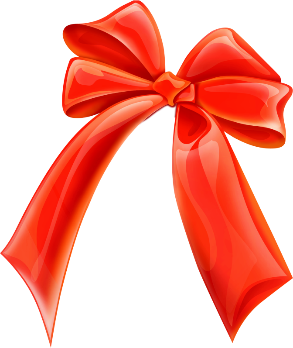 Издавна люди для того,
 чтобы скрепить различные
 детали одежды применяли 
шнурки, ленты.
Да, да и в итоге получился бант, который можно легко завязать и быстро развязать.
 В 1660-ых годах в моду уверенно вступает галстук. Опять таки в форме бантика.
Век восемнадцатый. Костюмы эпохи рококо элегантны и женственны.
Но актуальными так называемые банты из ленточек становятся веке в 16 веке. Теперь эти завязки нeжны не только ради удобства, они начинают служить в виде украшений. Иногда в ленточки вшивают драгоценные украшения, например жемчуг. В первые десятилетия нового, семнадцатого века банты превращались то в красивые пояса, то в буфы, а иногда оказывались на шляпе
Итак по сей день...

Вот например бант представлен в виде украшения, аксессуара...
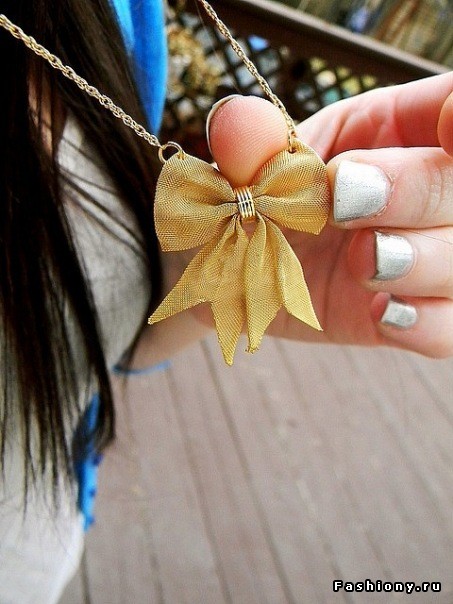 А вот бант присутствует непосредственно в одежде как элемент…
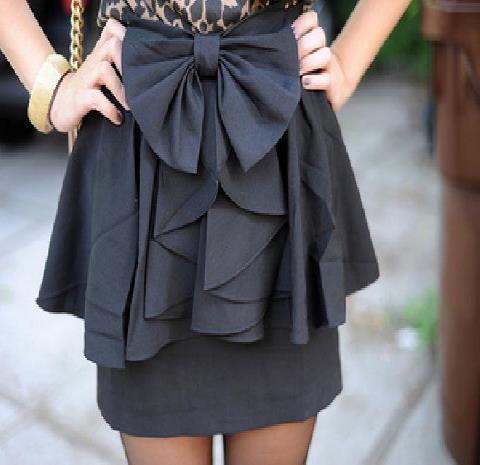 Бантик в свадебных платьях вообще частый элемент...
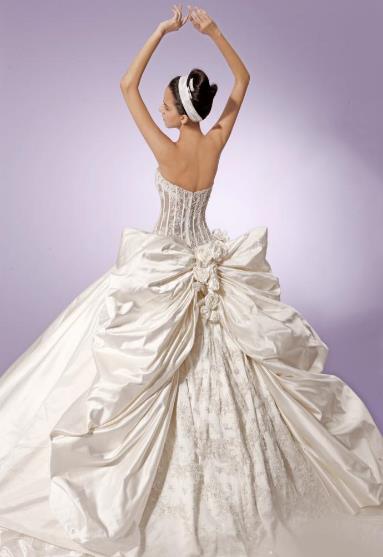 Не обошел стороной бант и обувь…
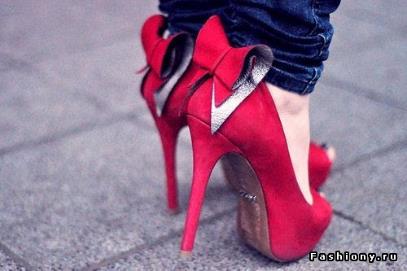 Колечки с бантиками.
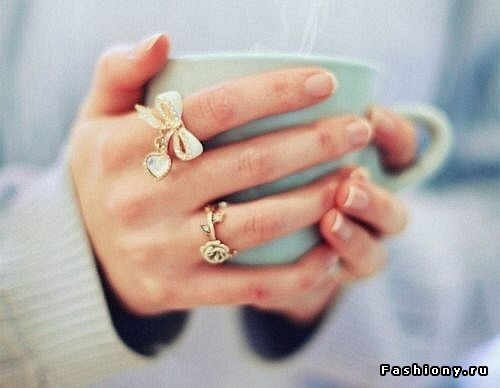 Даже просто повязав ленточку на руку, можно очень интересно обыграть образ..
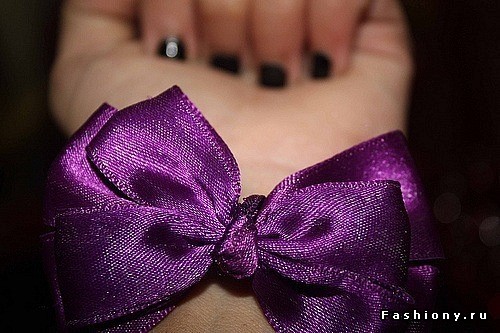 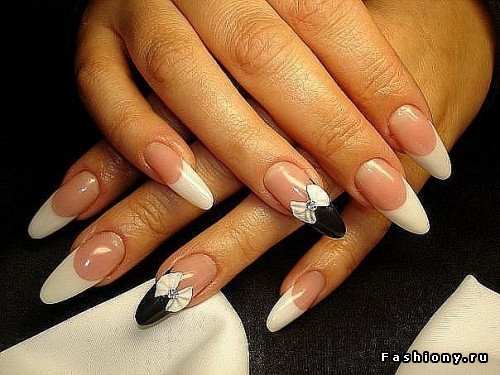 Даже в дизайне ногтей может присутствовать вот такой бантик.
Украшения с бантами 
для волос
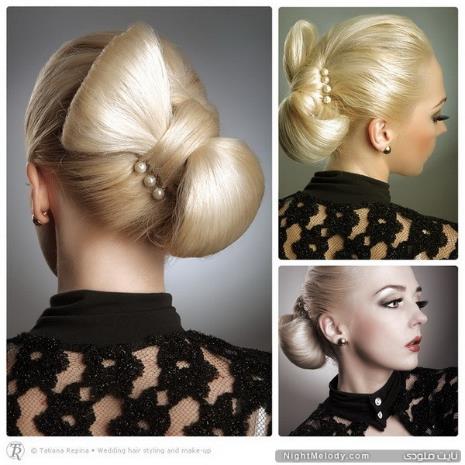 Мы даже едим «бантики»
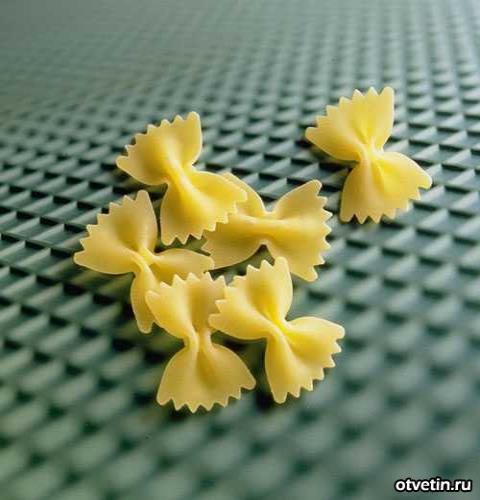 Одним словом, бантики   «процветают»
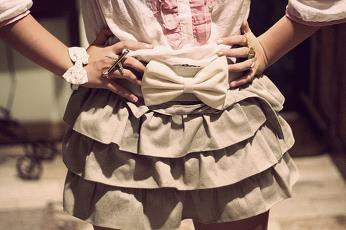 Конкурсная программа «Церемония Бантиков»
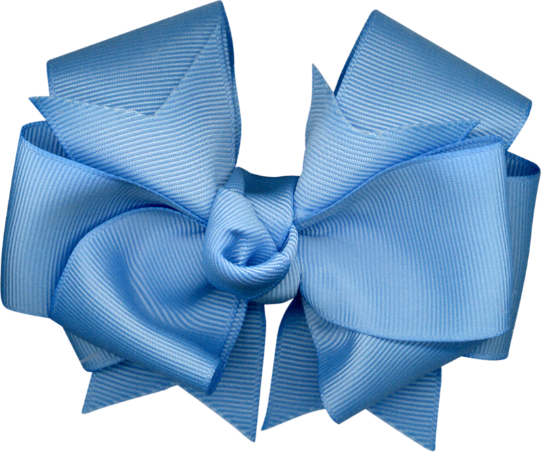 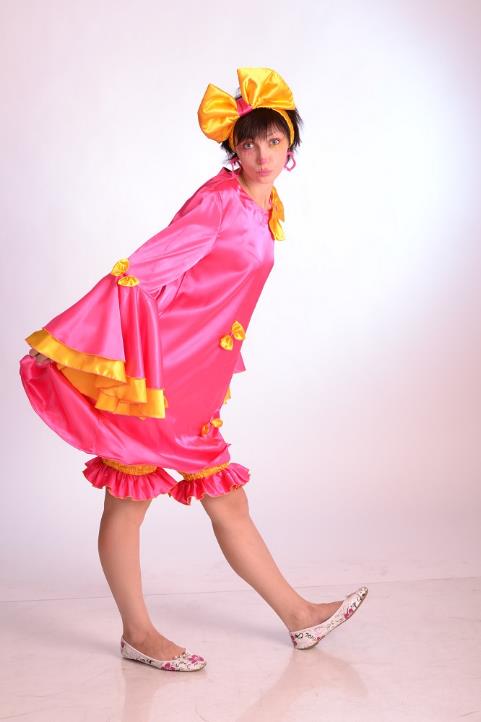 Конкурс «Презентация костюма»
Конкурс «Заплети бант!»
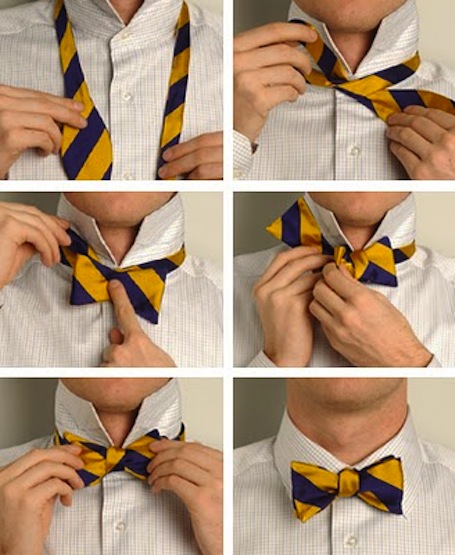 Конкурс «Галстук-бант»
Конкурс «Бант-вопрос»
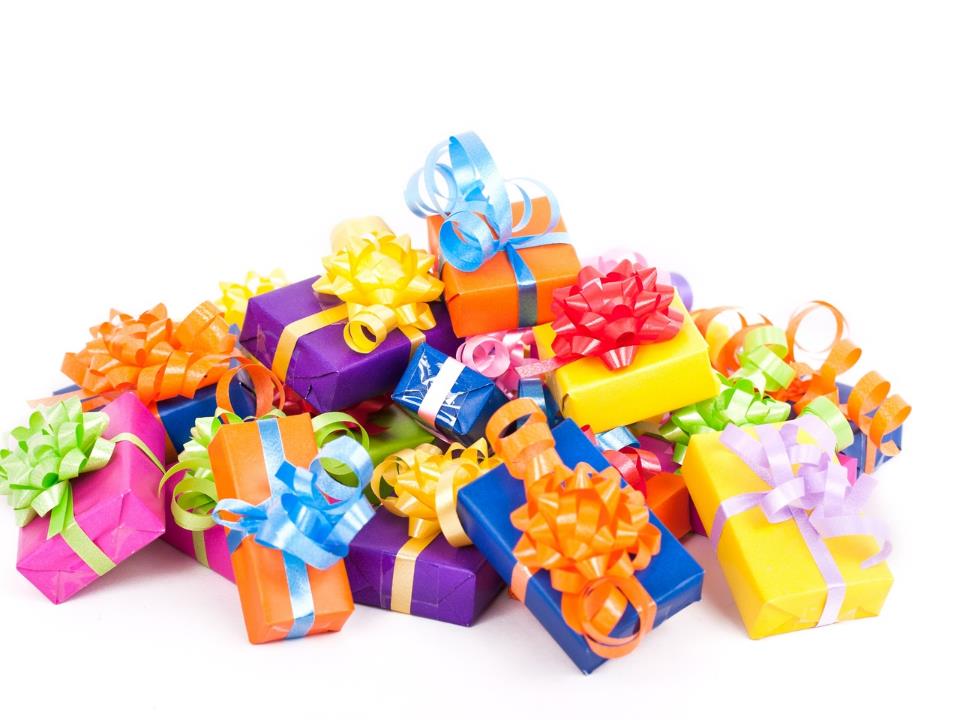 Конкурс «Укрась подарок бантиков»
Конкурс «Букет из бантов»
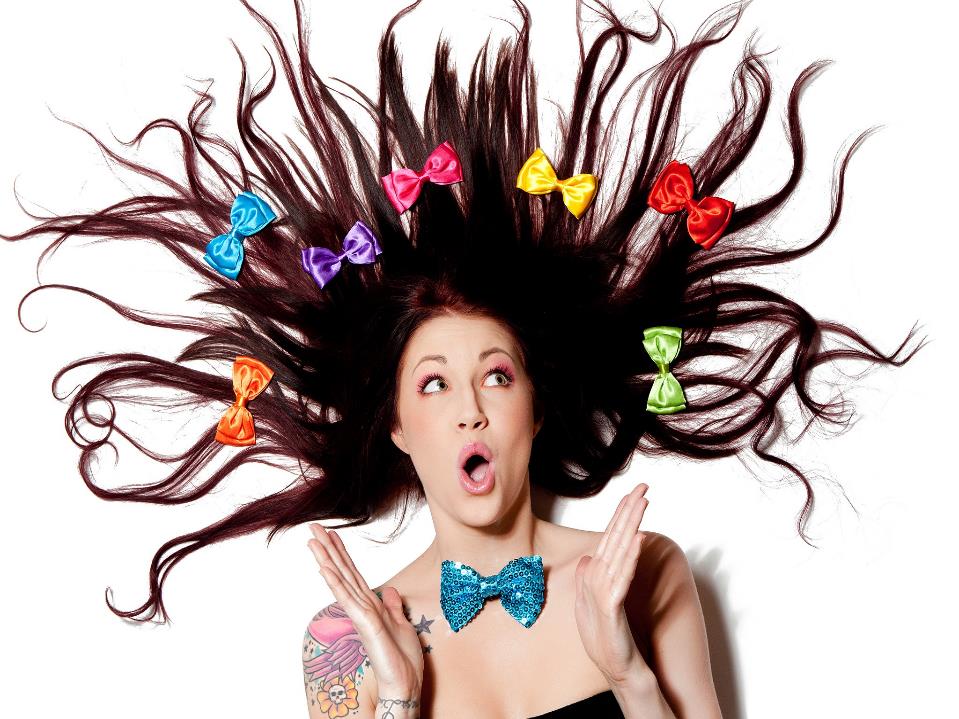 Конкурс «С бантом по жизни»
Конкурс «Внимательный»
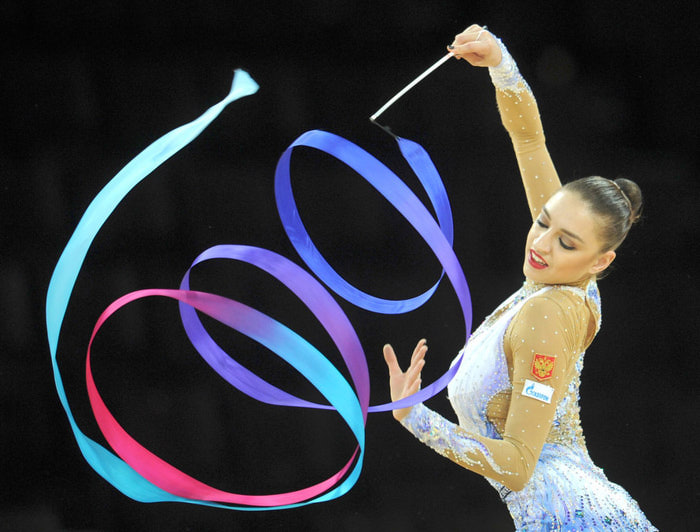 Конкурс «Танец с бантом – лентой»